Clinical Function Breakout
Cheryse Austin, RN, MSHAClinical Vice President
CONGRATULATIONS
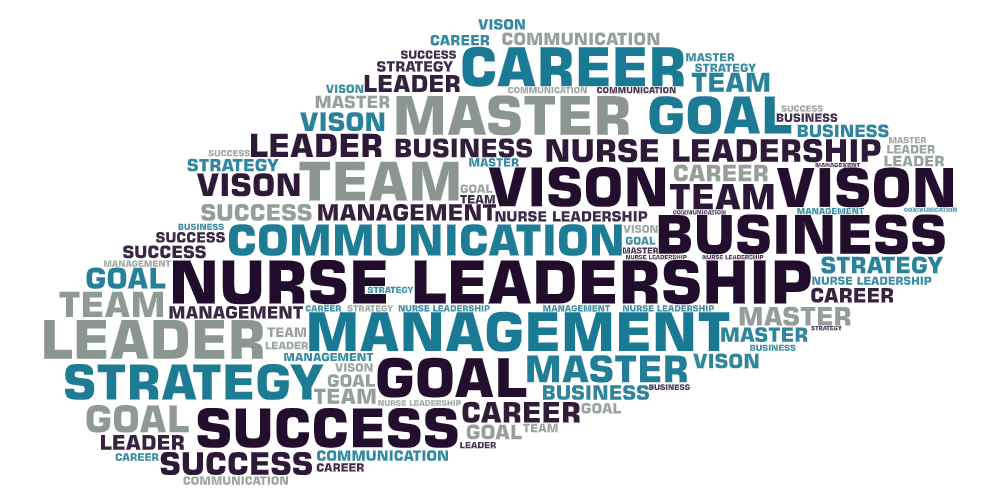 2
Where We Were in 2019
Leaning into our higher purpose and vision to transform healthcare delivery
Preparing us to create a complete post-acute network
New financial partners that believe in our mission to increase access and expand services
Partnership with Ascension for post-acute network services: hospice, palliative care and home health
Regional Troika structure (RVP, RCD and RDS)
3
Where We Were in 2019
2019 Highlights:
No Cap Liability
Improved HARS outcomes
Improved External Survey Outcomes
Growth 
Expanded Strategic Partnerships
4
Why Change?
The operational structure established 15 years ago won’t support our future growth.
We wanted to create an improved clinical structure for full post-acute care to ensure the best care for patients and greatest support for clinical teams.
We are engaged in ever more complex market development initiatives – sales leadership, strategic partnerships, preferred provider relationships and C-suite relationship development.
5
Why Change?
Our leadership realized:
Placing the responsibility of managing and achieving both the clinical and operational outcomes we need on the singular position of the Program ED was not sustainable for the future; and,
Another leadership alternative to the Regional Troika could decrease variability in outcomes
6
New Structure: 2020
Clinical Investment
3 layers of clinical leadership, clinicians reporting to clinicians, to ensure clinical delivery outcomes:
Director of Clinical Services (team size reduced from 100 to 75 patients)
Area Director of Clinical Operations
Director of Clinical Operations 
All programs, regardless of size, have quality assurance support: Director of Quality Outcomes
7
New Structure: 2020
Market Development Investment
Regional and Area Market Executives to grow, expand and develop the markets they oversee.
Area Market Executives give each market specialized expertise in sales leadership, preferred provider account management and business development
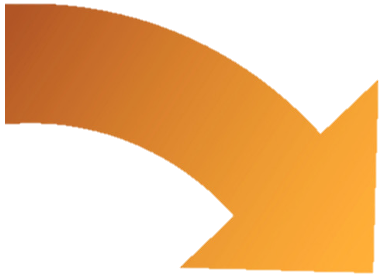 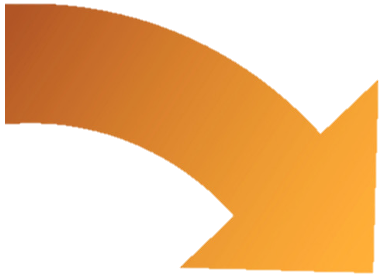 8
New Structure: Area Dyads
Dyad – Something that consists of two parts
True focus 
and expertise

Outstanding performance and outcomes

Increased overall quality of care

Decreased variability in performance

Strengthened market 
and colleague relationships
Clinical

Area Director of Clinical Operations
Market Development

Area Marketing Executive
9
Clinical Structure and Measures of Success
DCS
Director of Clinical Services 
“Keeps the trains running on time”
Positive internal and external survey outcomes with no condition level deficiencies
Timely response to external medical review audits and 90% paid claims rate first pass
Clinical documentation reflects effective  improvement in HARS outcomes (>90%)
HIS metrics reflect 97% or higher achievement of all care processes at admission (composite score for comprehensive assessment)
CAHPS metrics reflect willingness to recommend and high rating of care at or greater than national SHP metrics
ADCO
Area Director of Clinical Operations
“Keeps the trains on the track”
Big 5 performance – meets or exceeds budget: pharmacy, medical supplies, durable medical equipment, mileage, labor
DCS and IDT turnover and engagement (Perceptyx NPS at or better than company average)
Clinical Delivery and HARS outcomes > 90% on all 4 categories
CAHPS metrics reflect willingness to recommend and high rating of care at or greater than national SHP metrics
Audit outcomes (eligibility and technical) > 90% paid on first pass
RDCO
Regional Director of Clinical Operations
“Traffic management for train success”
Clinical Scorecard (Care Delivery) outcomes in Region: all programs at Low Risk
Speed to Care (Referral to Evaluation to Admission) demonstrates conversion rate of 80% or better
Big 5 performance – meets or exceeds budget: pharmacy, medical supplies, durable medical equipment, mileage, labor
< 2% of total budget is write-off dollars each month
Clinical Delivery and HARS outcomes > 90% on all 4 categories
Error rate for any external medical review is < 20% first pass
DQO
Director of Quality Outcomes
“Warning signals and course correction”
Program clinical compliance with regulatory and accreditation standards (5% or < human error in technical reviews by QA team)
Clinical documentation reflective of patient care delivery and high-level clinical assessment and care planning skills (> 90% HARS outcomes with continuous improvement identified)
Timely and effective response to external audits resulting in > 90% paid claims for each review type
Best possible outcomes for internal and external surveys (no condition-level deficiencies)
10
Tactics and Responsibilities
DCS
Director of Clinical Services 
“Keeps the trains running on time”
Stable leadership and oversight of high-functioning and professional clinical workforce
IDT meetings
Pre-bill and PoP
HCHB workflow – “Care out the door”
Care Delivery implementation
Onboarding new colleagues
Performance management for all clinical colleagues
ADCO
Area Director of Clinical Operations
“Keeps the trains on the track”
Monthly all-colleague meetings (with AME)
Emergency preparedness
Area clinical scorecard / HARS
QAPI and PIP completion / management
Pre-bill and PoP
Clinical leadership mentoring DCS
Medical Director oversight / quarterly meetings
RDCO
Regional Director of Clinical Operations
“Traffic management for train success”
Monthly clinical scorecard (Care Delivery) report
Monthly HARS report for the region
Outcome of Big 5 in the region: pharmacy, medical supplies, durable medical equipment, mileage, labor.  
Onsite program visits, attending IDT
Speed-to-care from referral to evaluation to admission
Clinical leadership mentoring to ADCO and DCS
Unbilled and write-offs in region
DQO
Director of Quality Outcomes
“Warning signals and course correction”
Quarterly onsite program visits
HARS audits
External survey Plans of Correction
Validating colleague onboarding and competency documents
QAPI and PIP verification / guidance
100% timeline validation locking of HIS outcomes
Scheduling Governing Body meetings
11
Clinical Tips and Tricks
Build strong relationships with your area and regional partners.
When you run into a barrier remember your “OAR” technique: Observe – Action - Results. By changing the way you view the situation, you can create a new set of actions to obtain a different set of results
You are all Clinical Executives. Show clinical pride in all you do.
Remember Spirit of Recovery clinicians, by nature, are givers. Take time for your work-life balance and take care of your colleagues.
Use your Outlook calendar to stay on task; own your clinical outcomes. 
Remember we, as a Clinical Executive TEAM, are leading the charge in changing the way patients die in America.
12
Discussion
Positives of the new functional structure
Concerns and challenges of the new functions
The three most important supports the company                           (and other functions) can do to best help support:
Directors of Clinical Services
Area Director of Clinical Operations
Regional Director of Clinical Operations
Reporting Out: We will have six minutes when we return                        to General Session to report out on our discussion.
13